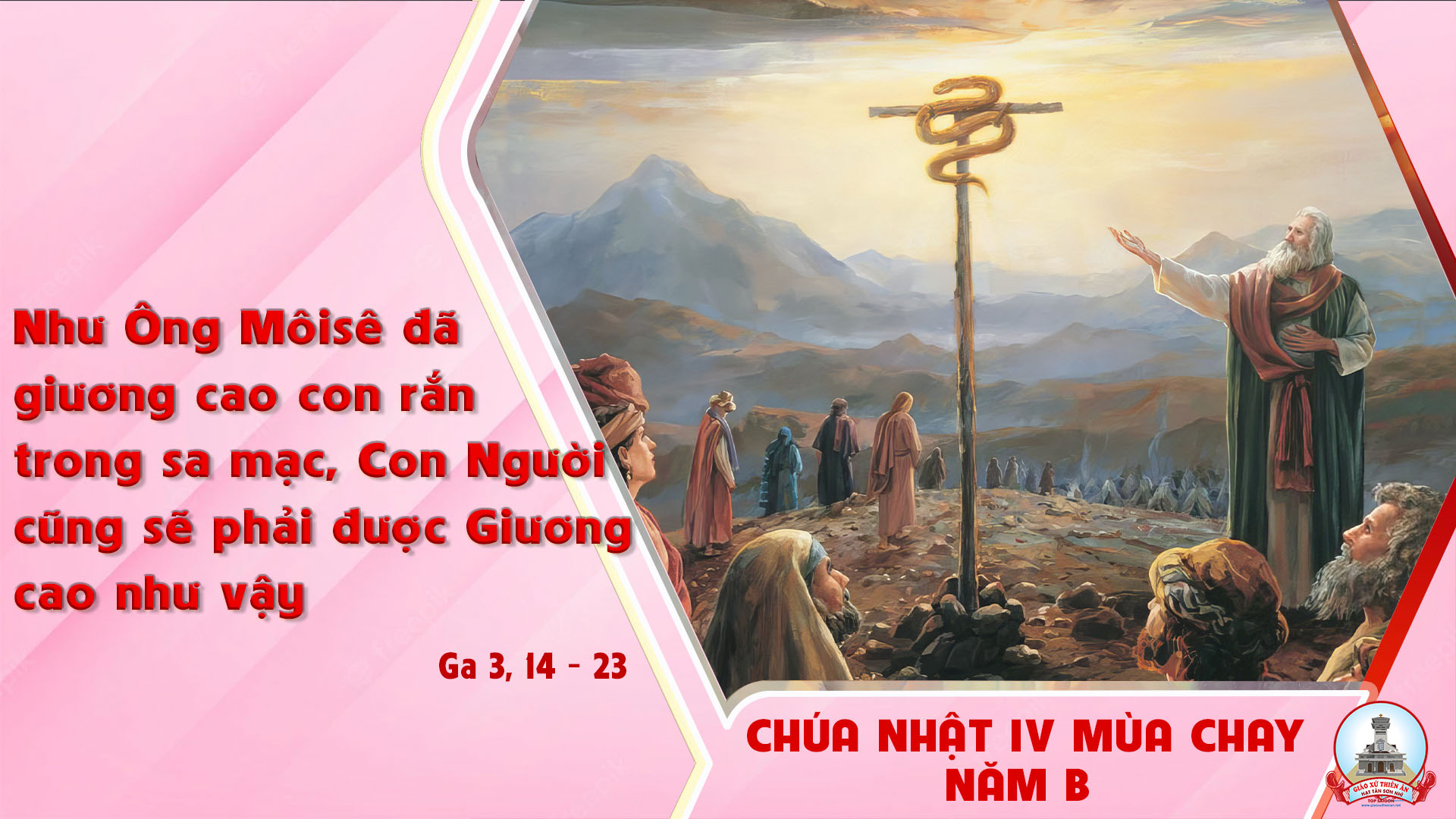 Tập Hát Cộng Đoàn
Đk: Lưỡi tôi dính cứng trong họng nếu tôi không hoài niệm đến ngươi.
Câu Xướng Trước Phúc Âm
Thiên Chúa yêu thế gian đến nỗi ban Con Một của Ngài, để những ai tin vào Con của Ngài thhif được sống muôn đời.
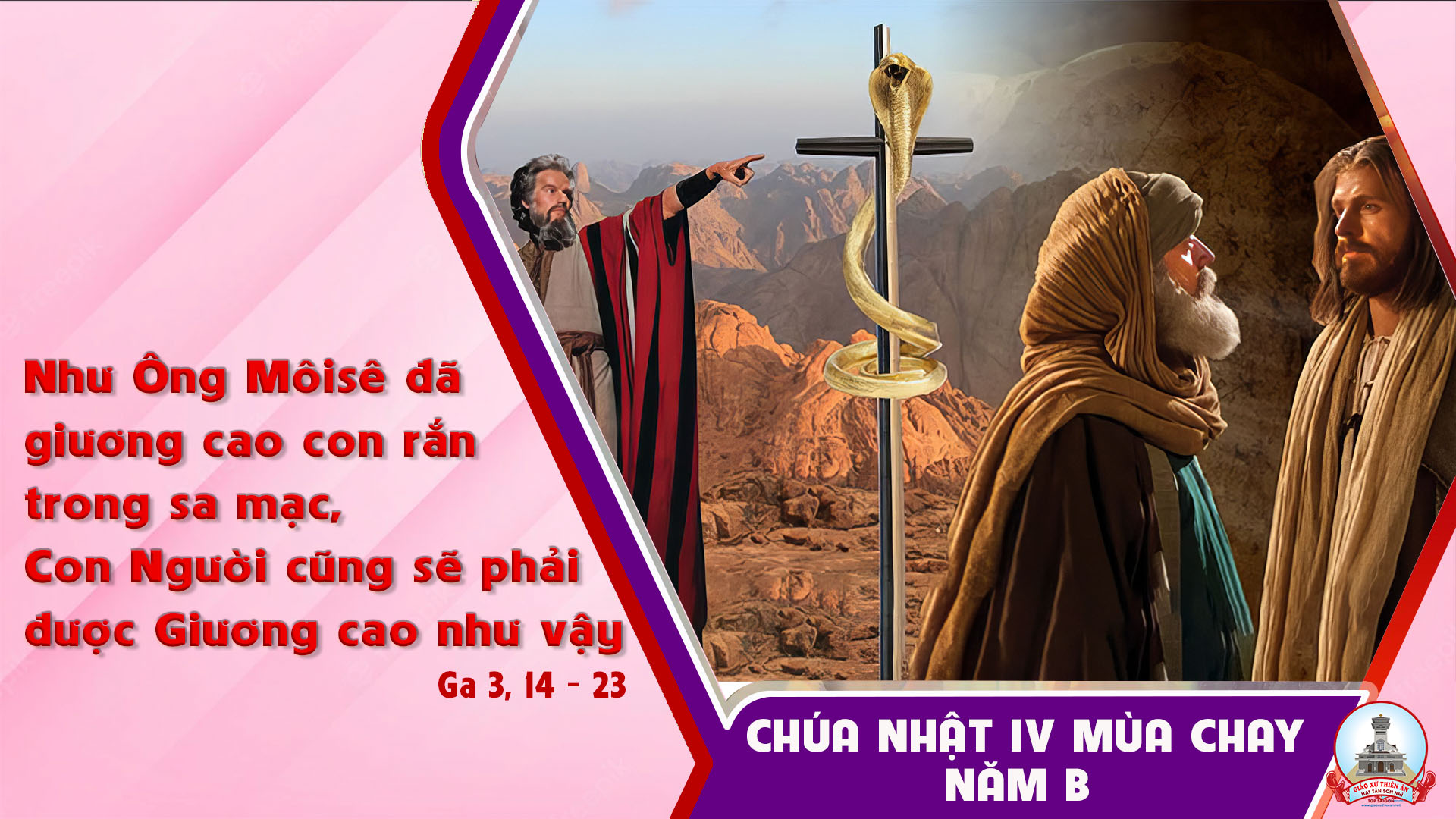 Ca Nhập Lễ KHÁT XA NGUỒNLm. Kim Long
Đk: Như con nai khát xa nguồn tâm tư xao xuyến u buồn. Hồn con bao tháng năm đợi trông Chúa ơi. Nương thân bên Chúa nhân hiền cho vơi bao nỗi ưu phiền. Hòa vang lên khúc ca tình yêu dâng tiến Ngài.
Tk1: Tâm hồn con ngày đêm hằng thao thức, con thao thức trông mong về bên Chúa bao dịu hiền. Nơi trần gian thương đau nào con biết đi về đâu, nhìn lên Chúa tâm hồn con vững tin cậy tin.
Đk: Như con nai khát xa nguồn tâm tư xao xuyến u buồn. Hồn con bao tháng năm đợi trông Chúa ơi. Nương thân bên Chúa nhân hiền cho vơi bao nỗi ưu phiền. Hòa vang lên khúc ca tình yêu dâng tiến Ngài.
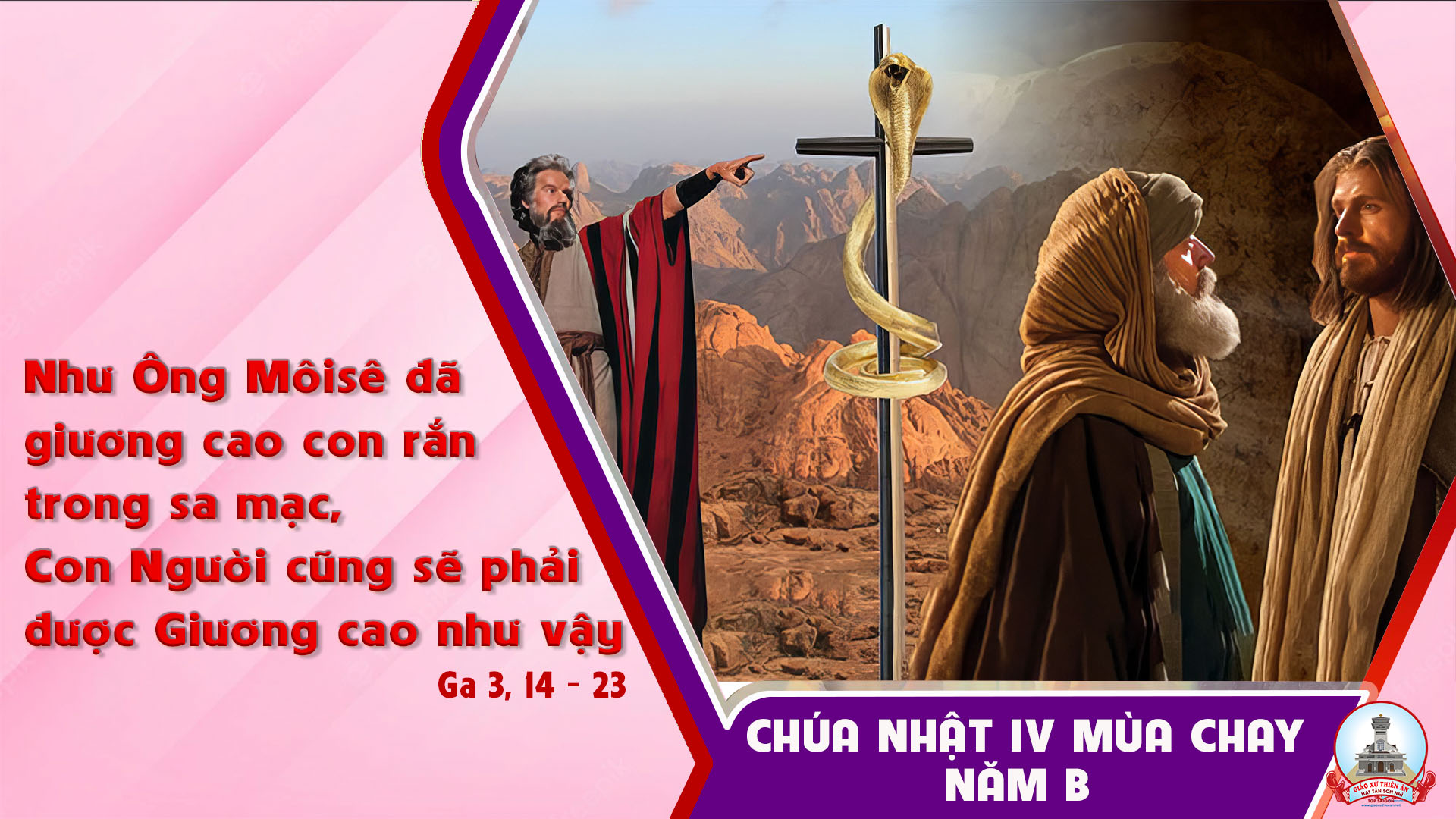 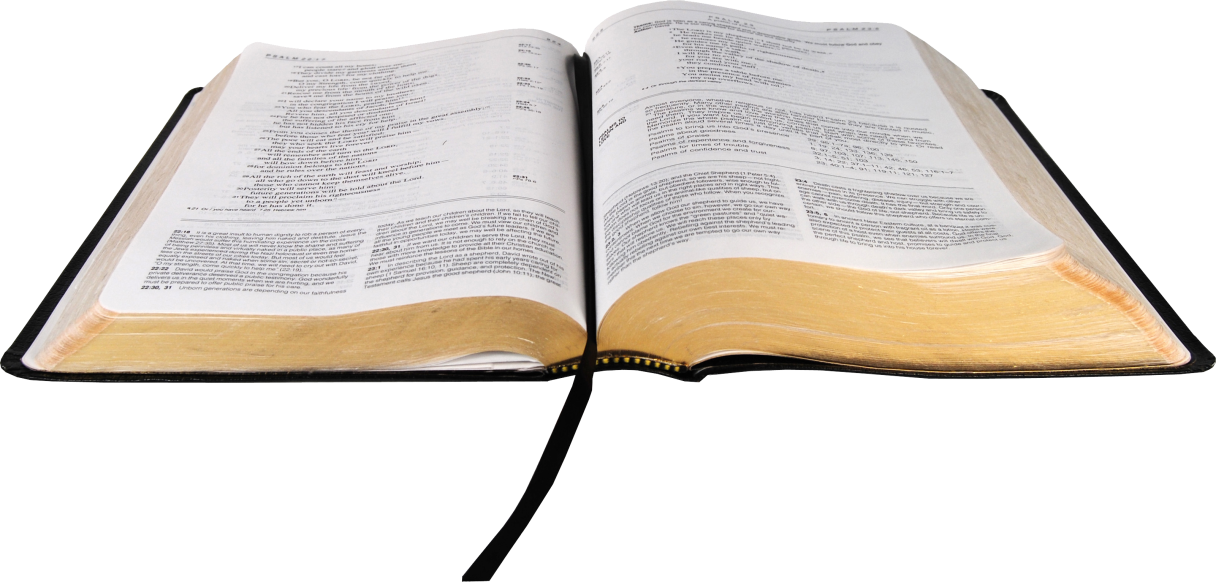 Bài đọc 1:
Lề Luật đã được Thiên Chúa ban qua ông Mô-sê. Chúa đày ải và giải phóng dân để bày tỏ cơn thịnh nộ và lòng thương xót.
Bài trích sách Sử biên niên quyển thứ hai.
THÁNH VỊNH 136CHÚA NHẬT IV MÙA CHAYNăm BLm Kim Long04 Câu
Đk: Lưỡi tôi dính cứng trong họng nếu tôi không hoài niệm đến ngươi.
Tk1: Ta ra ngồi ở dòng sông Ba-by-lon, khóc nức nở vì nhớ Si-on. Trên những cành cây dương liễu ta tạm gác cây đàn.
Đk: Lưỡi tôi dính cứng trong họng nếu tôi không hoài niệm đến ngươi.
Tk2: Quân canh tù mời gọi ta ca vang lên, lũ cướp này giục gắng vui lên: Hãy hát điệu Si-on cũ, cung nhạc thánh nghe nào.
Đk: Lưỡi tôi dính cứng trong họng nếu tôi không hoài niệm đến ngươi.
Tk3: Nơi quê người đời nào ta đây ca lên khúc nhã nhạc mừng Chúa dân ta. Hết nhớ về Gia-liêm nữa, tay này hãy tê bại.
Đk: Lưỡi tôi dính cứng trong họng nếu tôi không hoài niệm đến ngươi.
Tk4: Tấc lưỡi này thụt vào họng ta luôn đi nếu cõi lòng chẳng nhớ Gia-liêm. Nếu chẳng đặt Gia-liêm mãi làm tuyệt đỉnh vui mừng.
Đk: Lưỡi tôi dính cứng trong họng nếu tôi không hoài niệm đến ngươi.
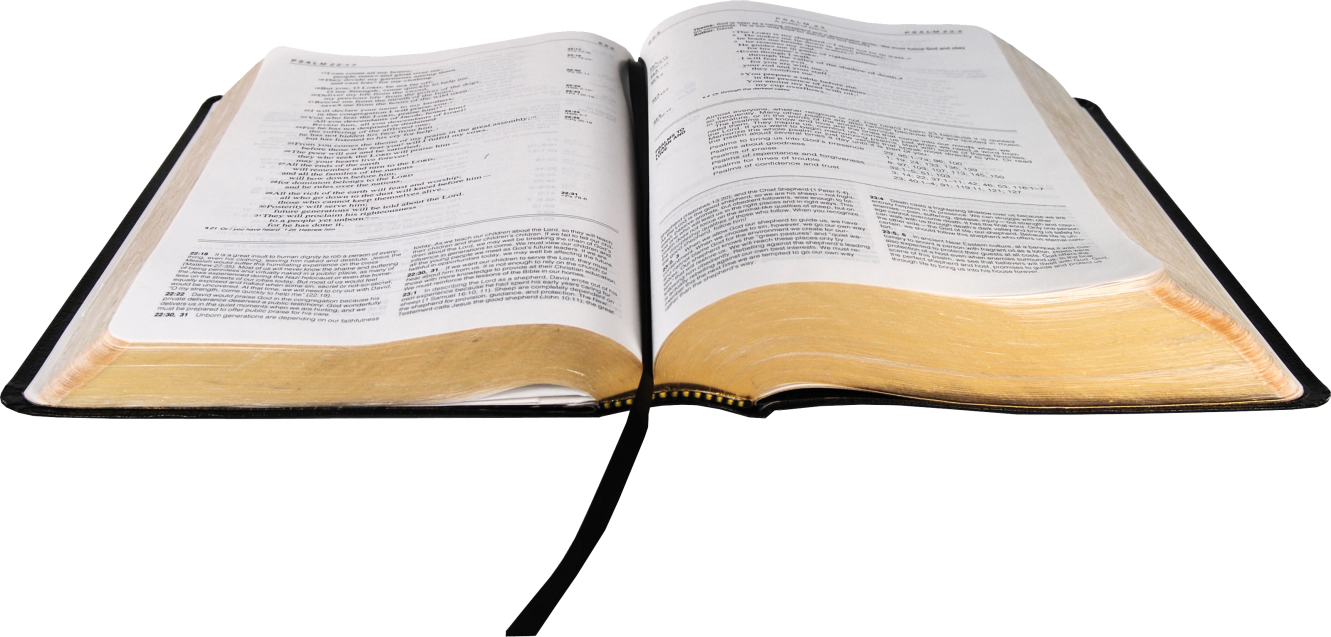 Bài đọc 2:
Anh em đã chết vì phạm tội, nhưng được cứu độ nhờ ân sủng.
Bài trích thư của thánh Phao-lô tông đồ gửi tín hữu Ê-phê-xô.
Câu Xướng Trước Phúc Âm
Thiên Chúa yêu thế gian đến nỗi ban Con Một của Ngài, để những ai tin vào Con của Ngài thì được sống muôn đời.
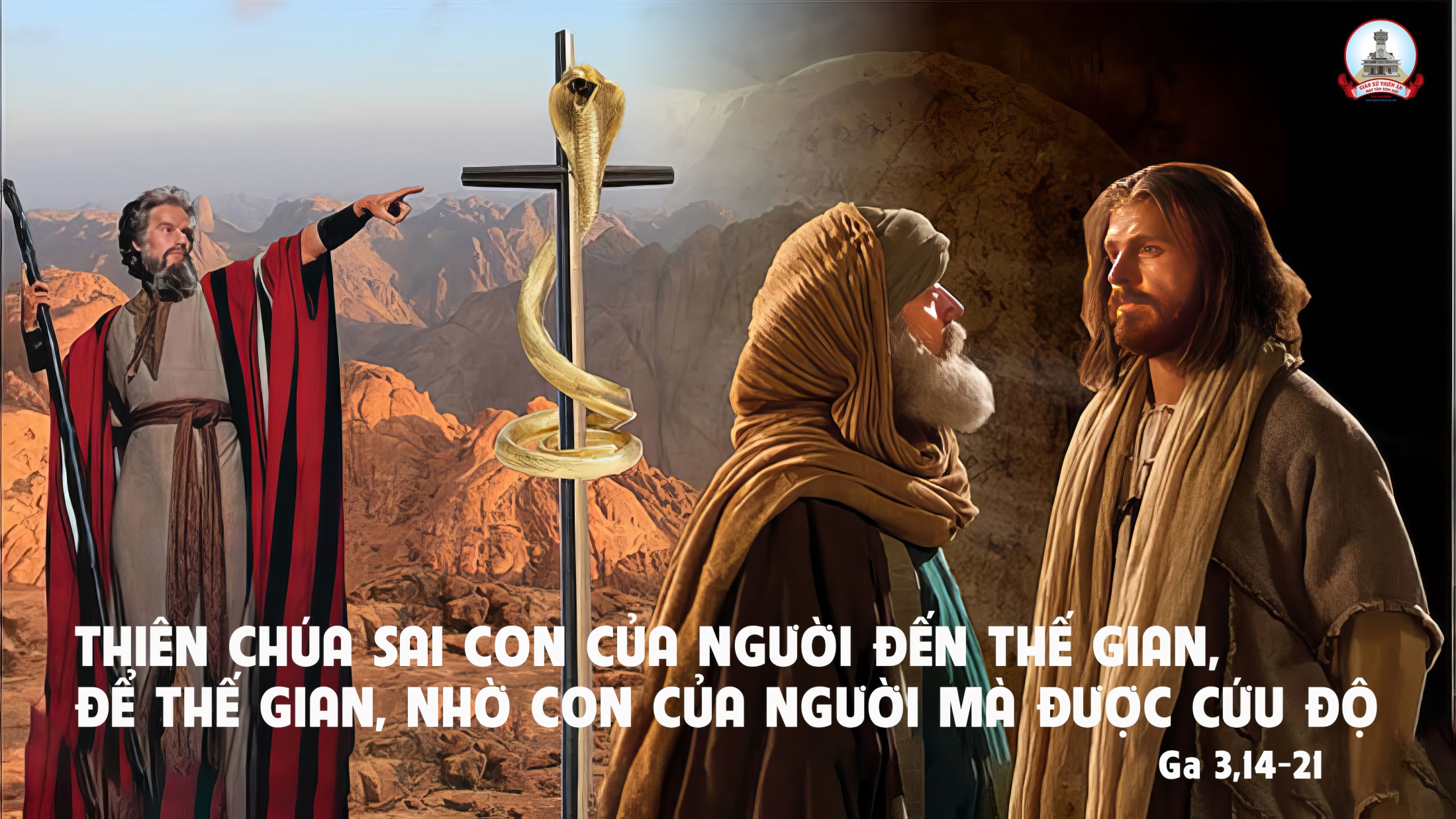 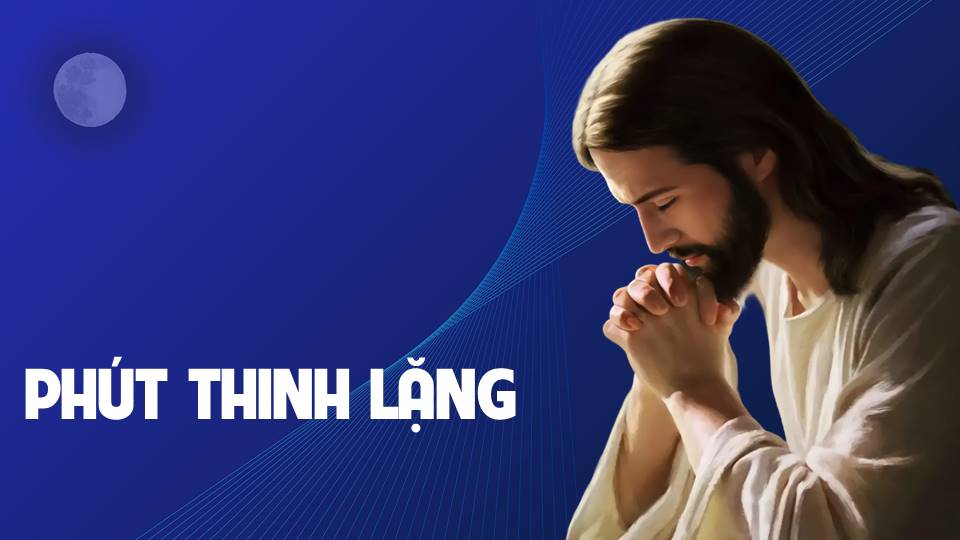 KINH TIN KÍNH
Tôi tin kính một Thiên Chúa là Cha toàn năng, Đấng tạo thành trời đất, muôn vật hữu hình và vô hình.
Tôi tin kính một Chúa Giêsu Kitô, Con Một Thiên Chúa, Sinh bởi Đức Chúa Cha từ trước muôn đời.
Người là Thiên Chúa bởi Thiên Chúa, Ánh Sáng bởi Ánh Sáng, Thiên Chúa thật bởi Thiên Chúa thật,
được sinh ra mà không phải được tạo thành, đồng bản thể với Đức Chúa Cha: nhờ Người mà muôn vật được tạo thành.
Vì loài người chúng ta và để cứu độ chúng ta, Người đã từ trời xuống thế.
Bởi phép Đức Chúa Thánh Thần, Người đã nhập thể trong lòng Trinh Nữ Maria, và đã làm người.
Người chịu đóng đinh vào thập giá vì chúng ta, thời quan Phongxiô Philatô; Người chịu khổ hình và mai táng, ngày thứ ba Người sống lại như lời Thánh Kinh.
Người lên trời, ngự bên hữu Đức Chúa Cha, và Người sẽ lại đến trong vinh quang để phán xét kẻ sống và kẻ chết, Nước Người sẽ không bao giờ cùng.
Tôi tin kính Đức Chúa Thánh Thần là Thiên Chúa và là Đấng ban sự sống, Người bởi Đức Chúa Cha và Đức Chúa Con mà ra,
Người được phụng thờ và tôn vinh cùng với Đức Chúa Cha và Đức Chúa Con: Người đã dùng các tiên tri mà phán dạy.
Tôi tin Hội Thánh duy nhất thánh thiện công giáo và tông truyền.
Tôi tuyên xưng có một Phép Rửa để tha tội. Tôi trông đợi kẻ chết sống lại và sự sống đời sau. Amen.
LỜI NGUYỆN TÍN HỮU
CHÚA NHẬT IV MÙA CHAY NĂM B
Thiên Chúa yêu thế gian đến nỗi đã ban Con Một, để ai tin vào Con của Người thì khỏi phải chết, nhưng được sống muôn đời.”
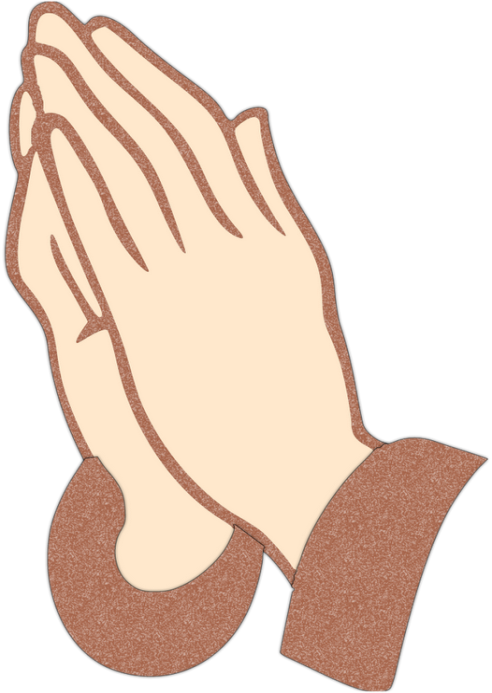 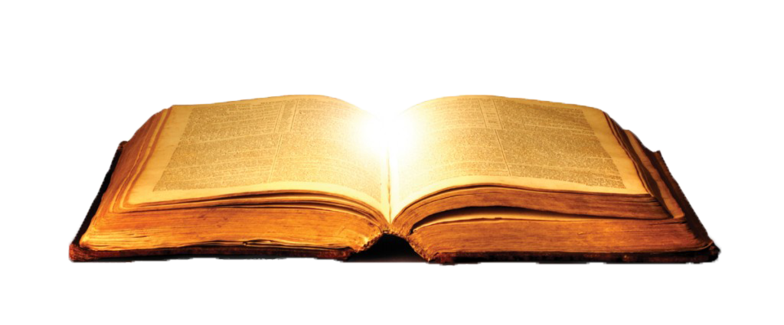 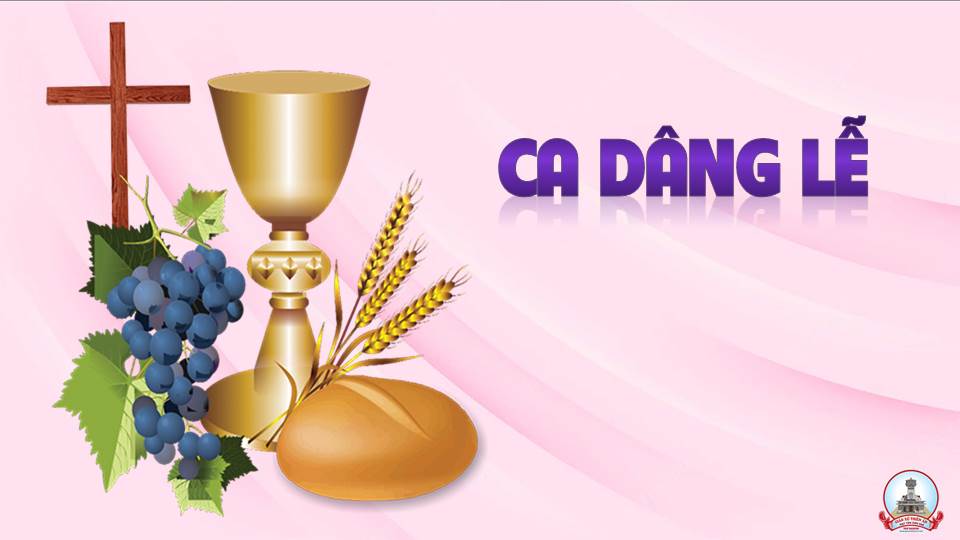 XIN DÂNG 2Lm. Ân Đức
Tk1: Xin dâng cho lòng thương xót Chúa dĩ vãng đời con là biết bao lỗi lầm. Xin dâng cho tình Cha ưu ái tương lai đời con xin an bài đỡ nâng.
***: Xin dâng lên Cha giây phút này một niềm yêu mến là yêu mến mà thôi. Xin dâng lên Cha trót cuộc đời để nên của lễ và nên khúc ngợi ca.
Tk2: Xin dâng bao niềm vui nỗi khó cuộc sống trần gian là chết đi mỗi ngày. Xin dâng muôn khổ đau Thánh Giá trong con nguyện thánh hiến trong lễ tình yêu.
***: Xin dâng lên Cha của lễ này là hoa thơm trái lành chan chứa hồng ân. Xin dâng lên Cha mỗi cuộc đời hiệp thông trong mối tình duy nhất của Cha.
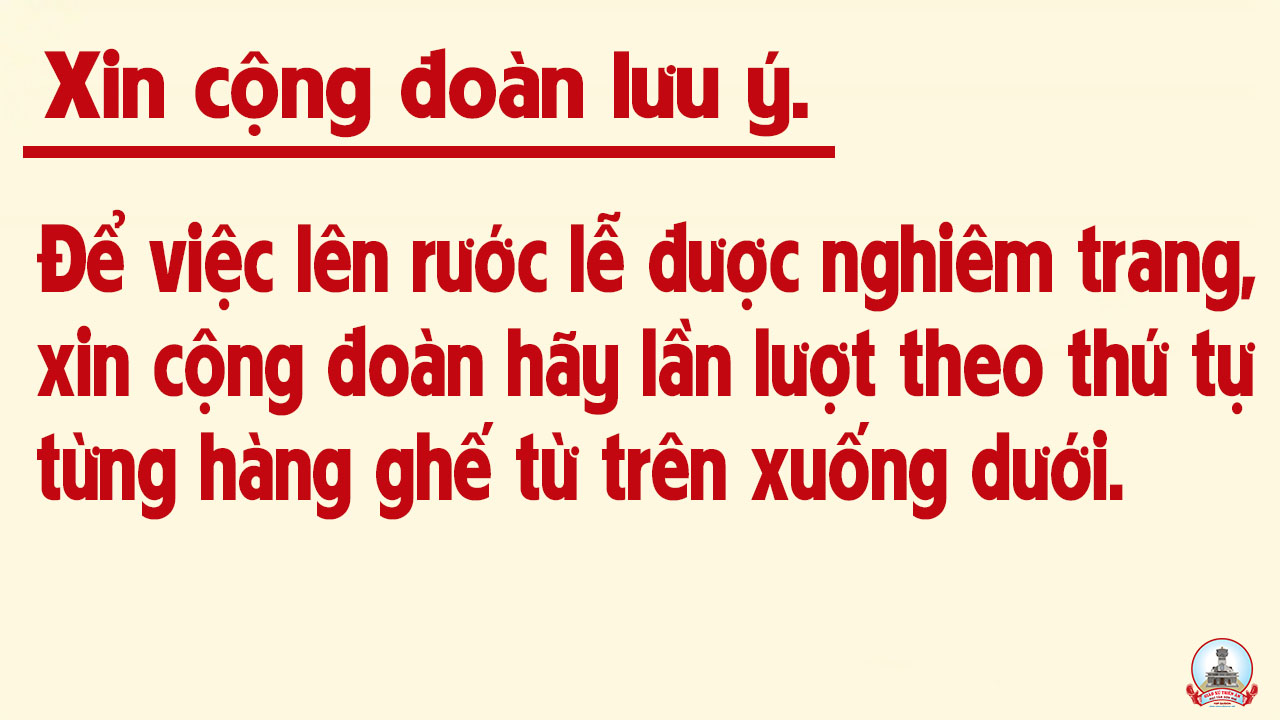 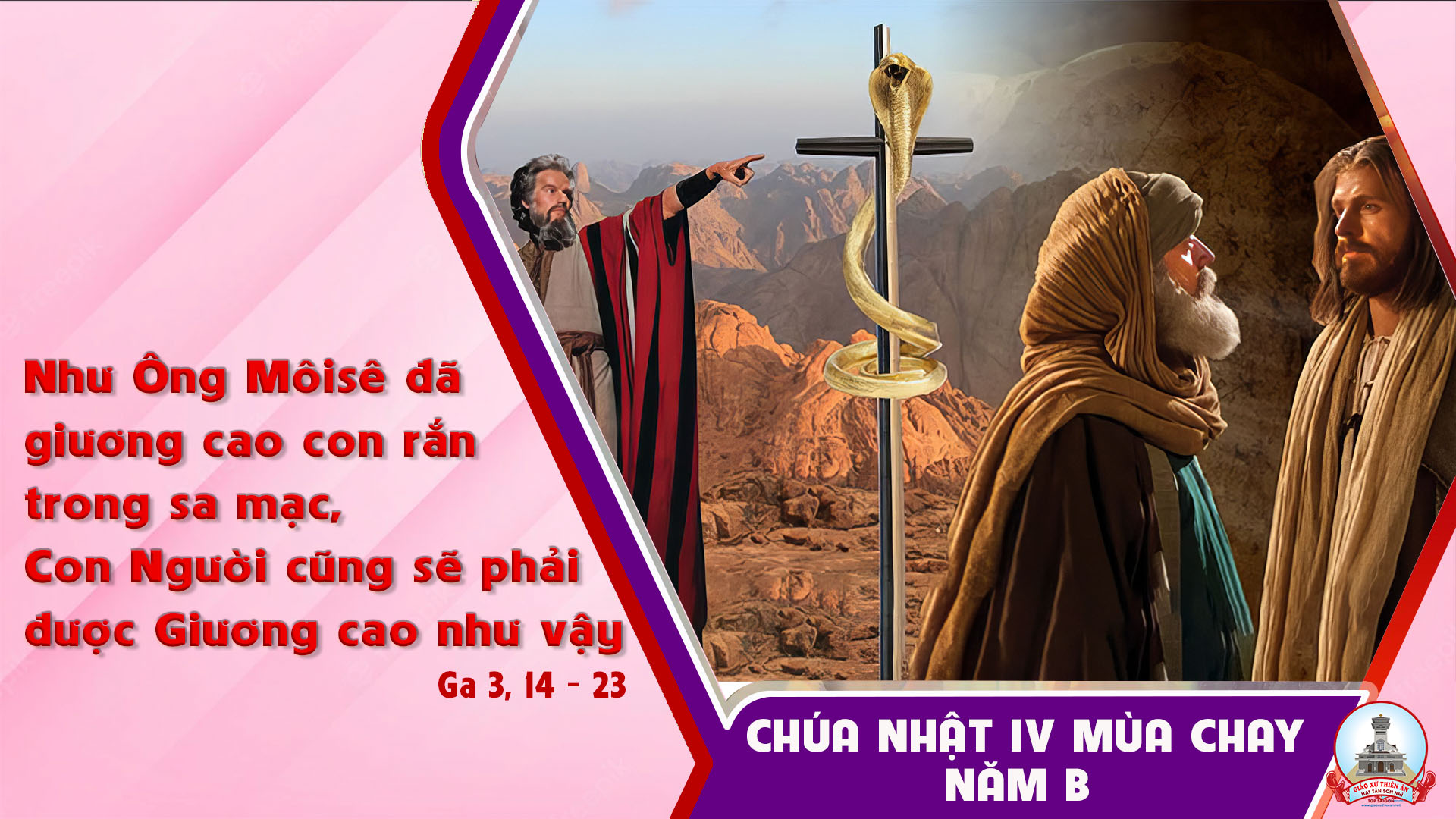 Ca Nguyện Hiệp Lễ Tình CaHoàng Diệp
Tk1: Tựa hạt mưa rớt rơi trên biển rộng. Tình yêu con như sương mai hòa trong tình yêu Chúa. Con mong manh, mau tan nhanh như đóa phù dung sớm nở tối phai tàn.
**: Ngài chọn gọi tên con, đưa đôi tay dìu con từng bước. Thân sương mai, hoa mau phai, như cát bụi bay làm sao con hiến dâng cho tình Ngài.
Đk: Xin cho con kiên vững trên đường, bao gian nguy luôn mãi coi thường. Nguyện xin Chúa mở lối con đi tiến về chân lý. Con hiên ngang nên chứng nhân cho Ngài. Bao chông gai đâu sá chi mệt nhoài. Tựa bên Chúa hồn mãi ngân nga bài tình ca.
Tk2: Nhiều khi con ngã sa trên đường đời. Nhẹ yêu thương nâng con lên bờ vai Ngài vác. Như chiên con, luôn đi hoang mê đắm phù hoa quên bóng hình Chúa trông chờ.
**: Và đôi khi lắng tâm tư u hoài. Ngài ngay bên luôn yêu thương dìu con về bến. Đưa con đi qua gian nguy, đâu biết ngày mai đường tương lai khiến chân con mệt nhoài.
Đk: Xin cho con kiên vững trên đường, bao gian nguy luôn mãi coi thường. Nguyện xin Chúa mở lối con đi tiến về chân lý. Con hiên ngang nên chứng nhân cho Ngài. Bao chông gai đâu sá chi mệt nhoài. Tựa bên Chúa hồn mãi ngân nga bài tình ca.
Tk3: Diệu vợi thay Chúa bên con từng ngày. Lòng hân hoan thân con nay ở trong nhà Chúa. Ôi vui thay, con mê say bên Chúa tình yêu, con có Ngài chốn nương nhờ.
**: Dầu con đây chẳng công chi ơi Ngài. Tình nhưng không, nâng con lên từ trong tội lỗi. Đây tim con, xin trao dâng, con tháp tình yêu, tình mau phai của con trong tình Ngài.
Đk: Xin cho con kiên vững trên đường, bao gian nguy luôn mãi coi thường. Nguyện xin Chúa mở lối con đi tiến về chân lý. Con hiên ngang nên chứng nhân cho Ngài. Bao chông gai đâu sá chi mệt nhoài. Tựa bên Chúa hồn mãi ngân nga bài tình ca.
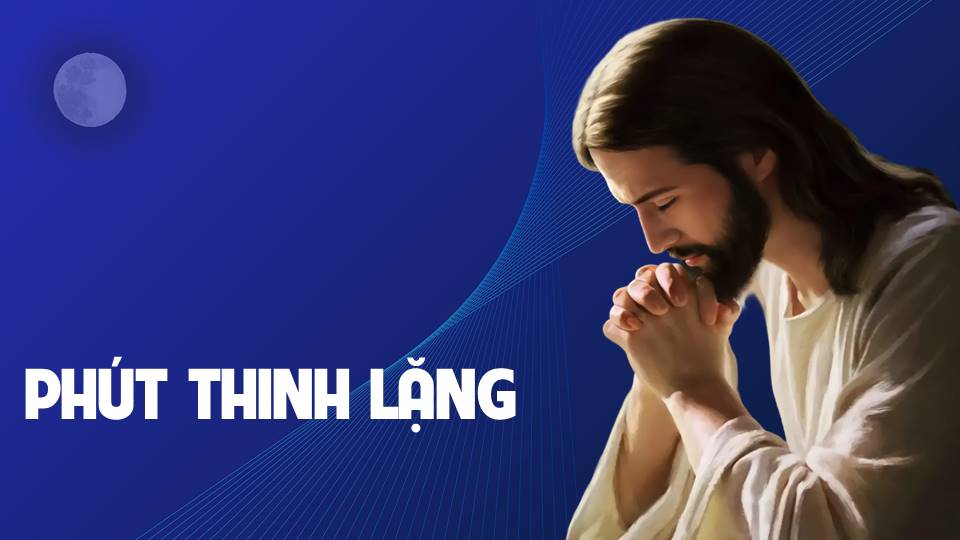 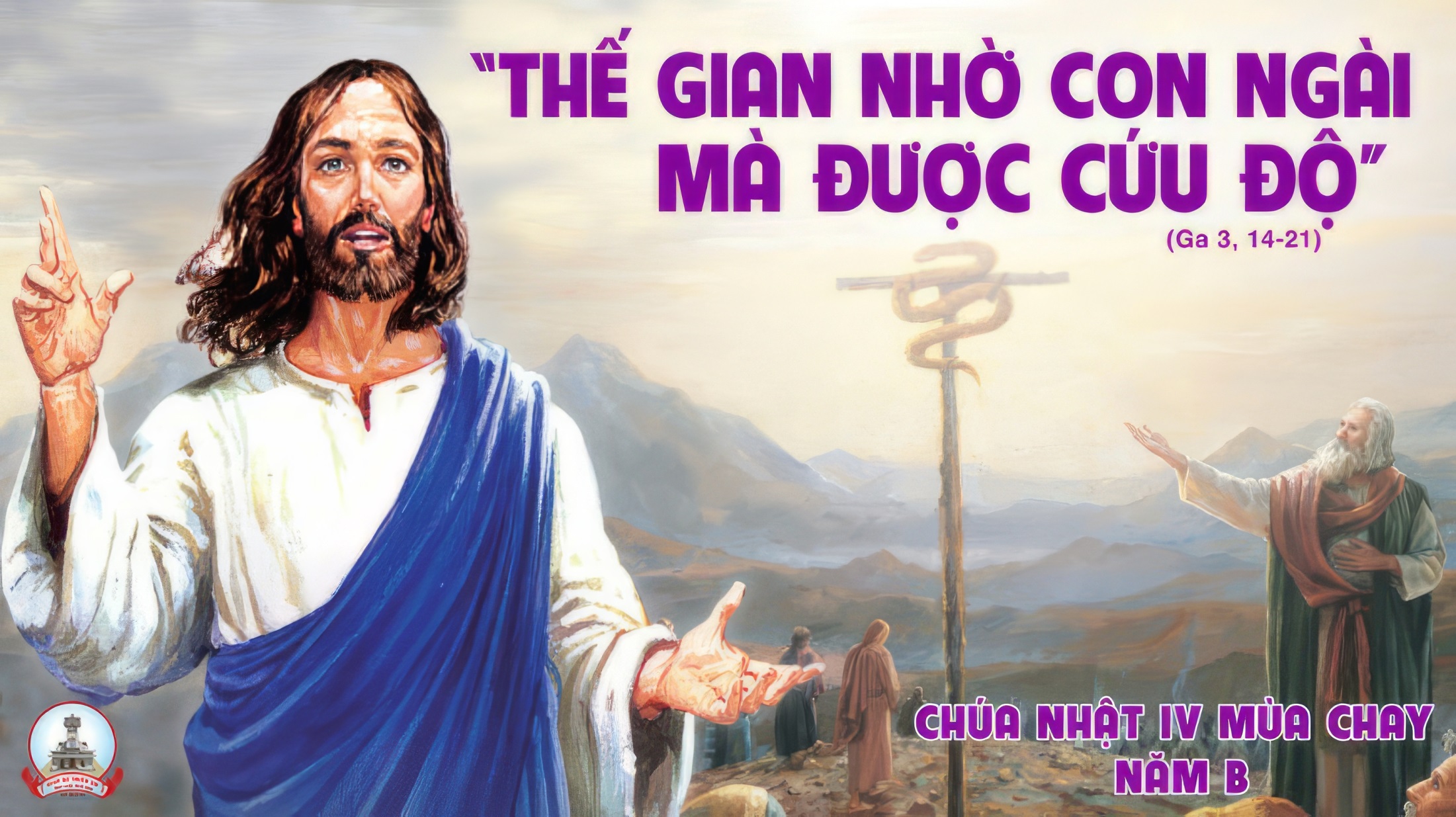 Ca Kết LễTÂM TÌNH SÁM HỐILm. Nguyễn Duy
Tk1: Trong tâm tình sám hối con đớn đau vì tội đã phạm. Trong tâm tình ăn năn con khóc than biết bao lầm lỗi. Chúa ơi con đã biết tội mình! Chúa ơi con đã biết mình. Tội làm con xa lìa Nhan Chúa, tội làm con xa lìa tình thương.
Đk: Con xin trở về với Ngài, con xin chuộc lại lỗi lầm. Làm lại cuộc đời mới trong mến yêu muôn phần. Con xin trở về cùng Chúa, con xin trở về cùng anh em. Để lại được sống trong ân tình của những người con.
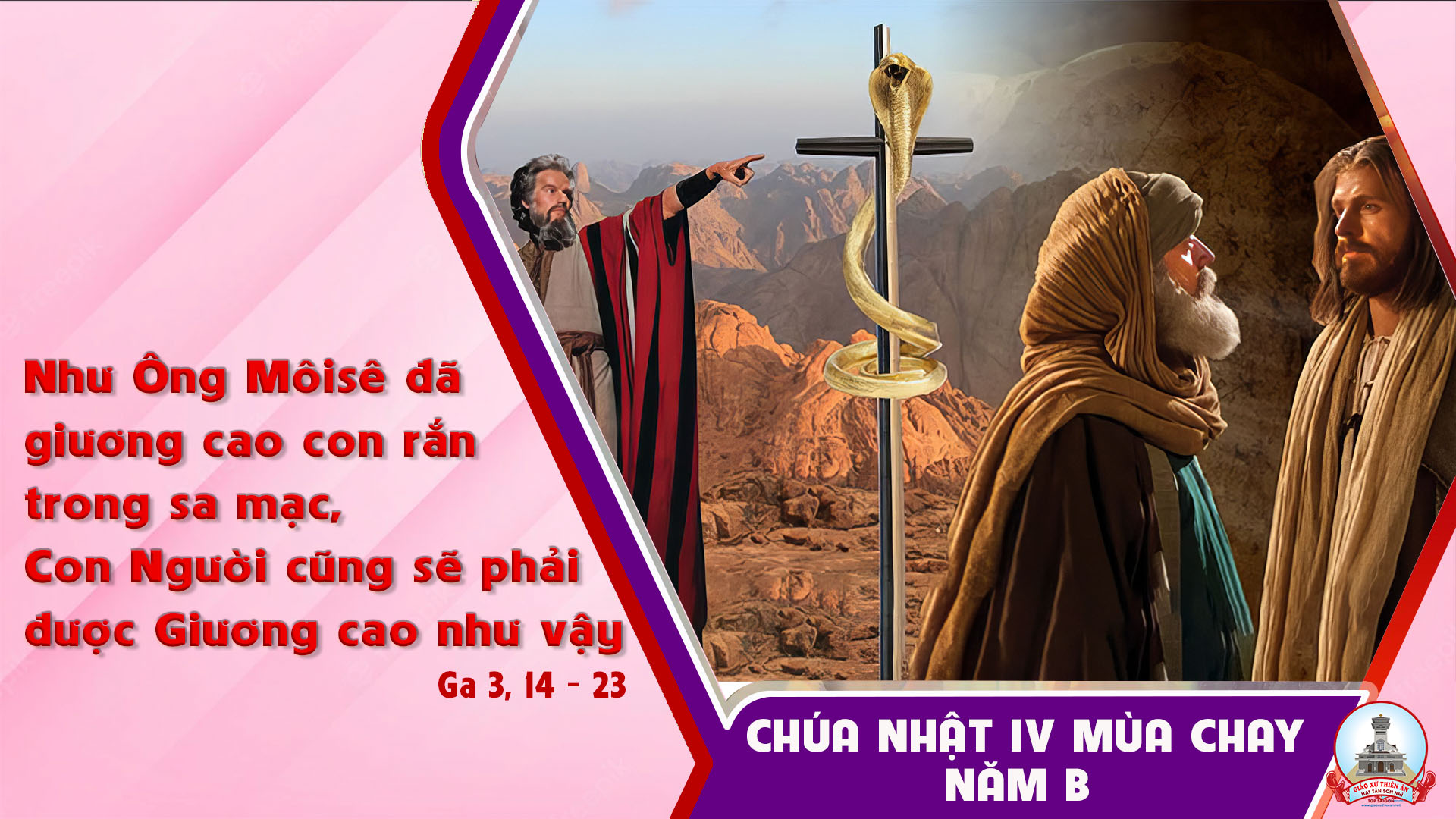